SYMPATHOMIMETICS
SYMPATHOMIMETICS
Sympathetic stimulation is mediated by;
Norepinephrine (NE) from nerve terminals
Epinephrine (E) from adrenal medulla
Sympathomimetics are drugs that mimic NE and E actions
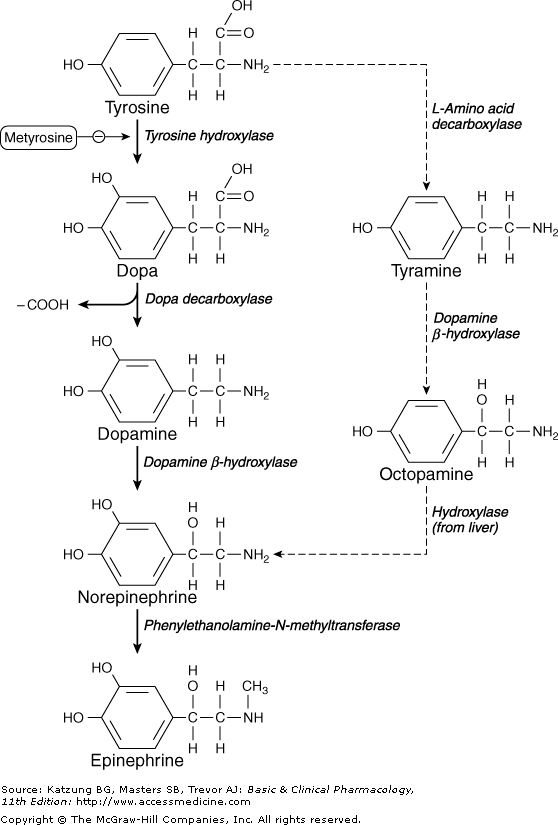 SYNTHESIS OF NE AND E
Tyrosine               Dopa              Dopamine               Norepinephrine                  Epinephrine
Mechanism of Action
Direct acting sympathomimetics
Interact directly and activate receptors
Indirect acting
Dependent on the release of endogenous catecholamines 
Mixed acting sympathomimetics
Activate receptors and release NE
Indirect
Have 3 mechanisms;
Displacement of stored catecholamines (Amphetamine and Tyramine)
Inhibition of catecholamine re-uptake (Coccaine, Tricyclic antidepressants)
Block NE metabolising enzyme (MAC and COMT)
Adrenoreceptors
α – adrenoreceptors; α1 and α2
β-receptors; β1 and β2
Dopamine receptors (precursors of NE and NT in the brain); D1D2D3D4 and D5
Drugs can display selectivity for adrenoreceptors 
Selectivity is relative 
Clonidine; α2 > α1 >>>β: α2 agonist
Albaterol; β2 > β1 >>>α: β2 agonist
Adrenoreceptors are G protein coupled receptors
G proteins are classified according to the α sub unit Gs, Gi and Gq
Gs; The stimulatory G protein is adenyl cyclase
Gi; The inhibitory G protein of adenyl cyclase
Gq; The protein coupling and receptors to phospholipase C
α1 adrenoreceptors 
						       Diacylglycerol
  Phosphoinosinate IP3


DAG activates protein kinase C
Activate
Nitrogen activated protein kinase
Phosphoinositol 3-kinase 
These modulate various signaling pathways
Phospholipase C
Release of Stored Calcium
α2 adrenoreceptors 

Inhibit adenylyl cyclase hence reduction of cAMP
Regulates ion channel activity
Regulates activity of other enzymes 
Cause platelet aggregation
β-Adrenoreceptors 
All activate adenylyl cyclase 
ATP causes increase in cAMP
May activate voltage sensitive calcium ion channels

Dopamine Adrenoreceptors 
D1; stimulates adenylyl cyclase 
D2; inhibits adenylyl cyclase, opens potassium channels and this results in reduced calcium influx
SYMPATHOMIMETICS
1. Catecholamines 
Epinephrine 
Norepinephrine 
Dopamine 
Isoprenuline, Dobutamine, Dopexamine
2. Non selective beta adrenergic agonists
Iso proterenol 

3. Selective beta 1 adrenergic agonists
Dobutamine 
Prenaterol
4. Selective beta 2 adrenergic agonists
Procaterol 
Salmeterol 
Metaproterenol 
Isoethanine 
Ritodrine
Terbutaline
Albuterol (Salbutamol)
Pributerol 
Biltoterol 
Fenoterol 
Formoterol
5. Non selective alpha agonists
Phenylephrine 
6. Selective alpha-1 adrenergic agonists
Methoxamine 
Midodrine 
7. Selective α-2 adrenergic agonists
8. Dopamine agonists
Levodopa
Fenoldopam (D1)
Bromocriptine (D2)
Quinagolide (D2)
Cabergolide (D2)
Pergolide (D1, D2)
Pramipexole (D3)
Ropinirole(D2)
Rotigotine
9. Indirect acting adrenergic agonists
Monoamine oxidase inhibitors
Selegiline
Catechol-O-methyl transferase inhibitors
Entacapone
Organ System Effects
1. CVS
Blood vessels
Alpha 1 and 2; contraction (skin, skeletal muscle)
Beta 2; relaxation (skeletal muscle)
D1; relaxation of renal blood vessels
Heart;
Inceased force and rate of contraction i.e
Positively ionotropic 
Positively chronotropic 
Increased blood pressure by alpha agonists
2. Eye
Alpha agonists;
Contract radial papillary dilator muscle; myoriasis 
Increased outflow of aqueous humor 
Beta agonists;
Relax cilliary muscles 

3. Respiratory System
Alpha agonist; bronchial smooth muscle relaxation 

4. GIT
Alpha and beta agonists; smooth muscle relaxation
Alpha 2 agonists; decrease salt and water flux into intestinal lumen
5. GUT
Alpha agonists; promote urinary continuence 
Alpha agonists; promote ejaculation 
Beta 2 agonists; relax the bladder wall
Beta agonists; relax uterine smooth muscles
6. Sweat glands
Increase sweating 
7. Metabolic Processes
Beta agonists increase lipolysis 
Alpha agonists inhibit lipolysis 
Beta agonists increase glycogenolysis
High doses of catecholamines cause metabolic acidosis 
Beta agonists decrease K+ extracellularly
8. Endocrine 
Beta agonists increase insulin release 
Beta 1 agonists increase rennin increase
Alpha agonists decrease insulin decrease
Alpha 2 agonists decrease rennin release

9. Blood 
Leucocytosis 

10. CNS
D2; modulate NT release
Pharmacokinetics of Catecholamines
EPINEPHRINE 
Unstable in alkaline solutions 
When exposed to light or air its odour changes to pink and later to brown
Administration is by SC, IM, IV and inhalation 
Absorption after SC administration is slow because of local vasoconstriction 
IV is used for emergencies 
Metabolized in the liver and kidney by MAO and COMT (Catechol-O-Methyl Transferase)
MAO found in intestinal mucosa and nerve endings 
Catechols usually ineffective when given orally because of MAO (2 min half life)
Excretion is via urine 
Note the concentration of the solutions
1:100 is suitable for inhalation 
1:1000 is suitable for IV administration 
If the 1:100 is used for IV administration inadvently it can be fatal
Adverse Effects
Restlessness, throbbing headache, tremors and palpitations
Cerebral hemorrhage; large doses of rapid IV
Arrhythmias 
May induce angina in patients with coronary artery disease

Contraindications
Patients receiving non-selective beta blockers
Unopposed alpha 1 receptor stimulation may lead to severe hypotension and cerebral hemorrhage
Synthetic non-catecholamines
Can be given orally 
More resistant to enzymatic degradation 
Longer half life
Salbutamol with a 4 hours half life
Cocaine 
Local anaesthetic 
Inhibits reuptake of NE
CNS inhibits dopamine reuptake 
Tyramine 
Found in cheese
Metabolized by MAO
Releases stored NE
Tyramine containing foods include;
Therapeutic Uses
Hypotensive emergencies 
NE
Phenylephrine 
Methoxamine 
Chronic orthostatic (postural) hypotension
Ephedrine 
Midodrine (prodrug)
Cardiogenic shock
Dopamine 
Dobutamine
Reduction of blood flow
Epinephrine (nasal packs, gingival strings)
Cocaine 
Mucous membrane decongestion 
Phenylophrine (topical, oral)
Ephedrine (oral)
Xylometazoline
Oxymetazoline 
Cardiac arrest and complete heart block
Epinephrine 
Isoprotenerol
Asthma 
Albuterol 
Terbutaline 
Anaphylaxis 
Epinephrine 
Ophthalmic uses
Mydriasis (Phenylephrine)
Allergic hyperemia (Phenylephrine)
Glaucoma (Apraclonidine, Brimonidine)
GUT
Suppresses premature labor; Ritodrine, Terbutaline 
Urinary inconsistency; Ephedrine, pseudoephedrine
CNS
Narcolepsy; modafinil 
Attention deficit hyperactivity disorder (ADHD); methylphonidate, clonidine
Others 
Hypertension; clonidine 
Diarrhea in diabetes; clonidine 
Reduce craving for abused substances; clonidine 
Post menopausal hot flushes; clonidine 
Sedation in ICU; dexmedetomidine
Adverse Effects
Can be deduced from psychologic effects
Precipitate CCF and cardiac ischemia 
Tachycardia, arythmias 
Amphetamines; restlessness, paranoid state
Cocaine; convulsion, myocardial infarction